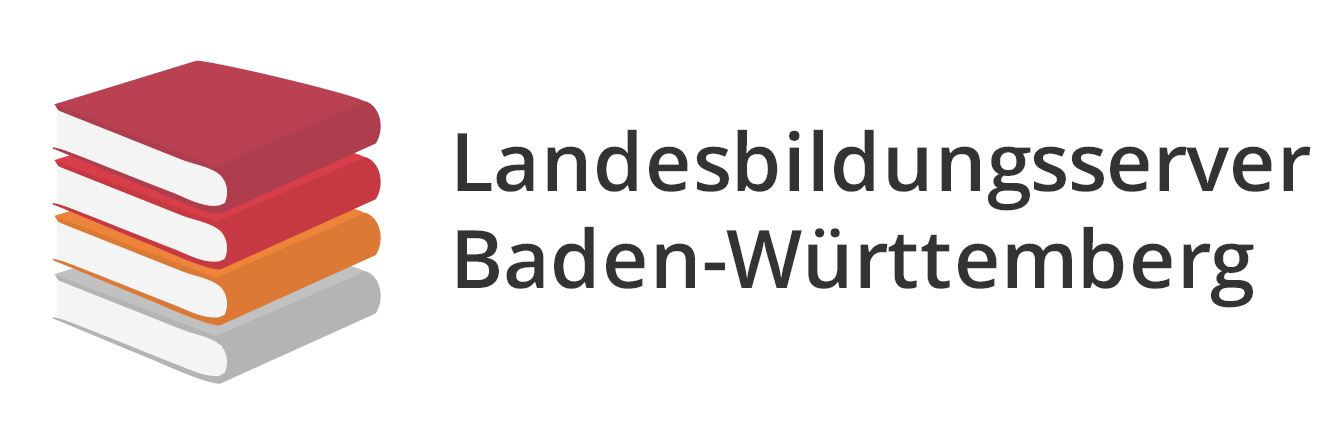 Fachredaktion Musik, www.musik-bw.de
Hörvergleich zwischen einem barocken Concerto grosso und einem Big Band-Arrangement im Jazz
AA: Vergleiche hörend die beiden musikalischen Stilrichtungen und benenne Unterschiede, aber auch Ähnlichkeiten.
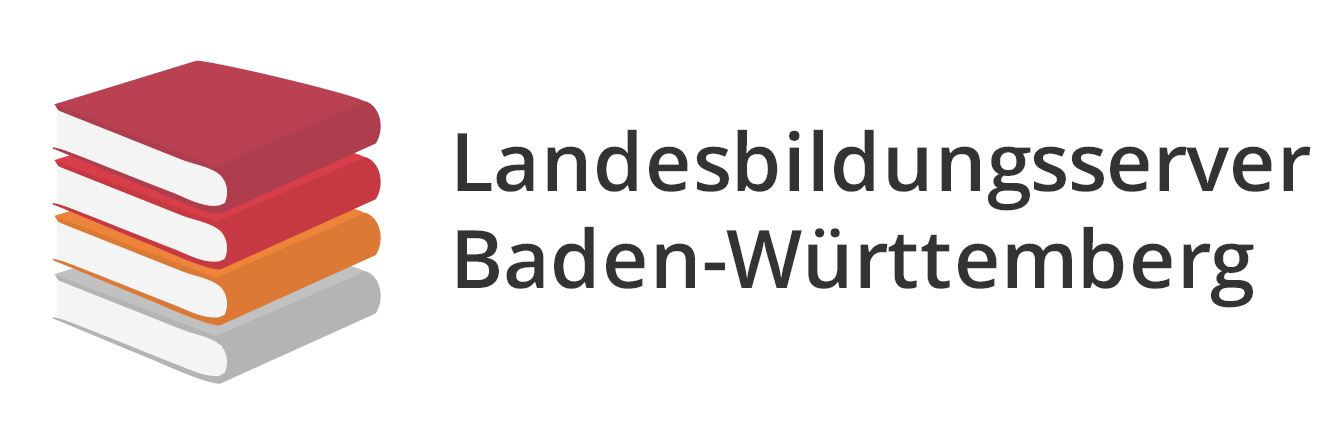 Fachredaktion Musik, www.musik-bw.de
Hörvergleich zwischen einem barocken Concerto grosso und einem Big Band-Arrangement im Jazz - Lösung